ESP System Standards
October 3rd, 2015
Norman W. Ritchie
Agenda
Safety Moment 
ESP System Overview
Current ESP Standards
ESP Qualification Requirements
Safety Moment
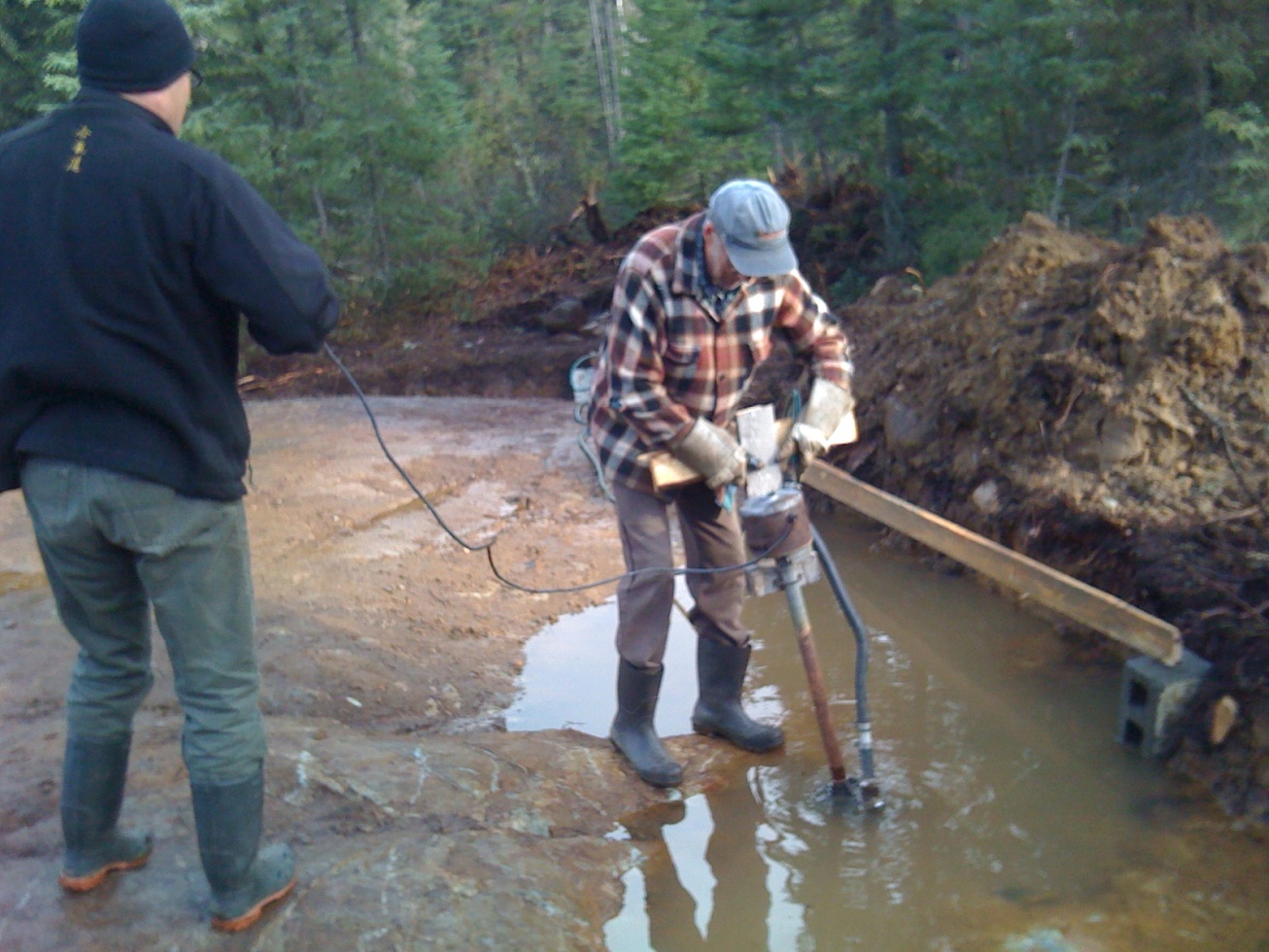 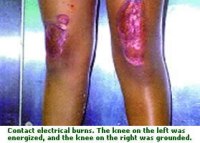 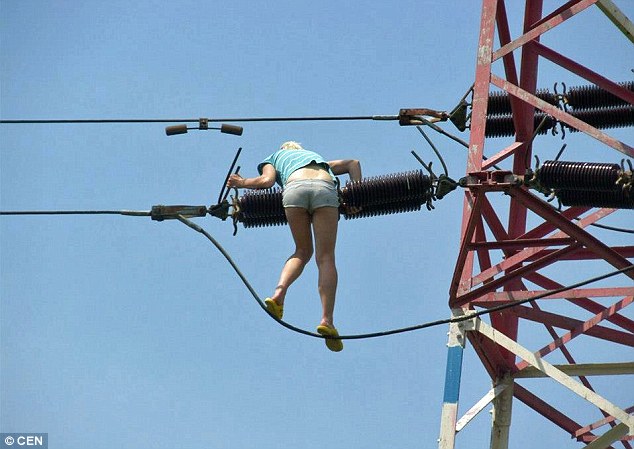 In Well ESP - Overview
DUAL Y-TOOL
ENCAPSULATED
STANDARD
Cable
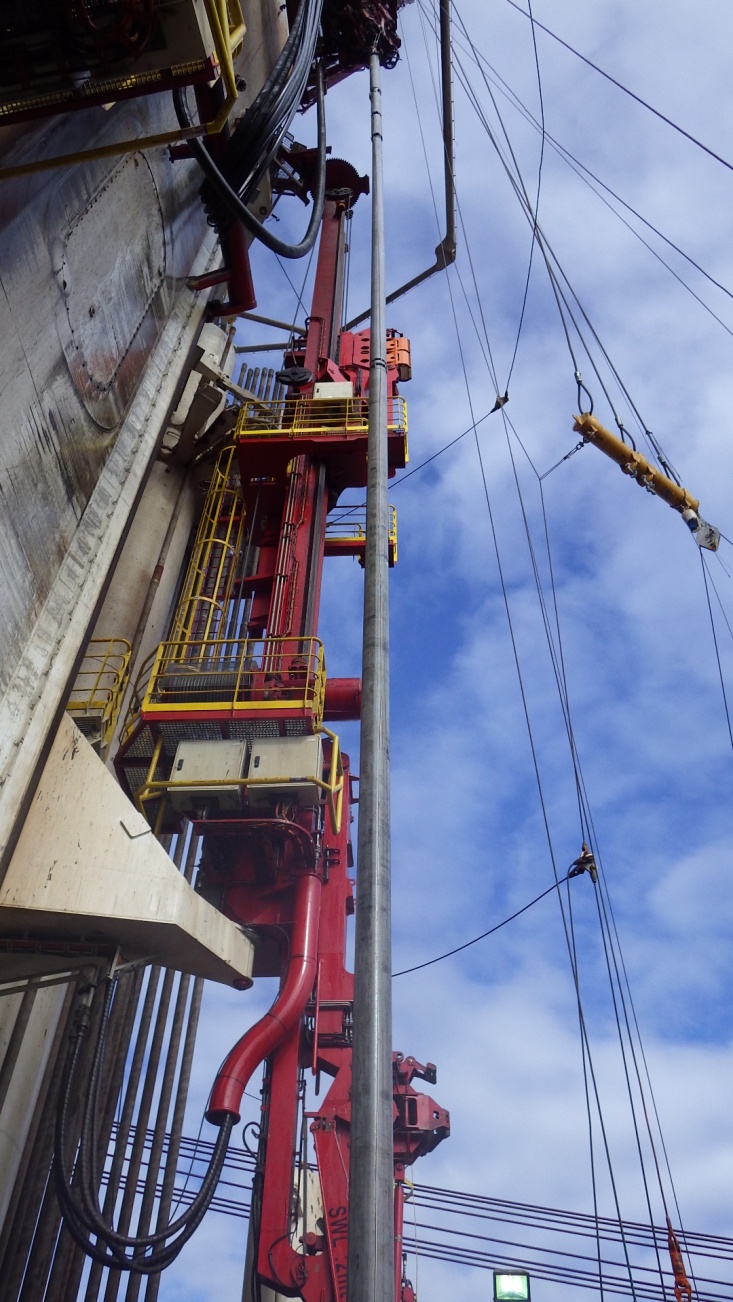 Pump
Seal
Pothead
Motor
Existing ESP Standards
IEEE RP 1017 Cable testing
IEEE RP 1018 Cable Reqs. (EPR)
IEEE RP 1019 Cable Reqs. (PP)
API RP 11S:
S1 Teardown reporting
S2 Pump testing
S3 Surface equipment wiring
S4 Pump sizing
S5 Cable construction
S6 Cable testing
S7 Seal testing
S8 System vibration
S9 Motor testing
ISO  15551-1 (2015):
Functional specifications
Technical specifications
Mfg. requirements
ESP Qualification?
Rapid Gas Decompression:
Cable
Pothead
Electrical:
Motor
Cable
Pothead
Penetrations
RGD:
Pressure decline gradients
Temperature cycling
Fluid & gas compositions
Electrical (IEC 60502?):
Partial discharge
High voltage (AC)
IR (DC)
Voltage withstand
Temperature rise
Current endurance
Short circuit
ESP Pump
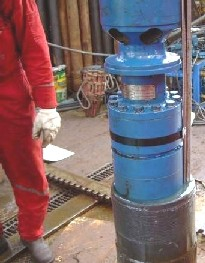 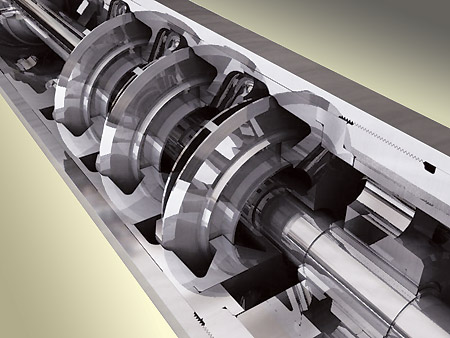 Thrust surface
Impeller skirt
Shaft sleeve for space out
Radial Bearing
ESP Motor Design
Anti Rotation Ring
Bearing Carriage
Thrust Washer
Spacer
Shaft
Rotor
Stator
Sleeve
Bushing
ESP Motor Base
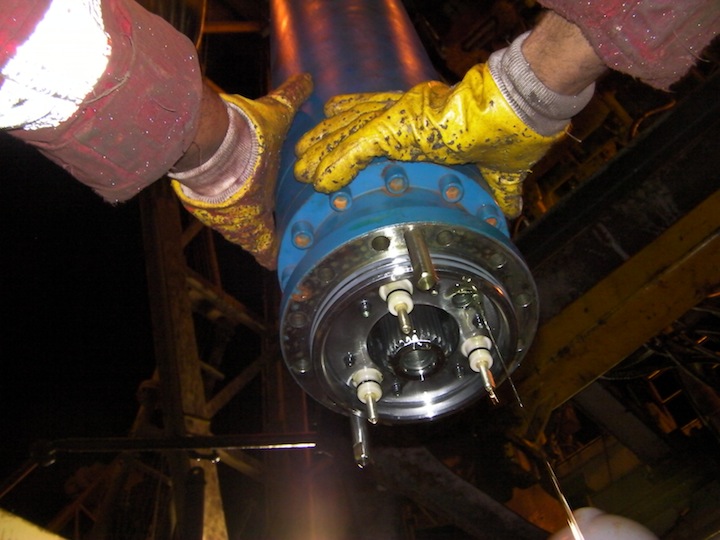 ESP Motor Mating
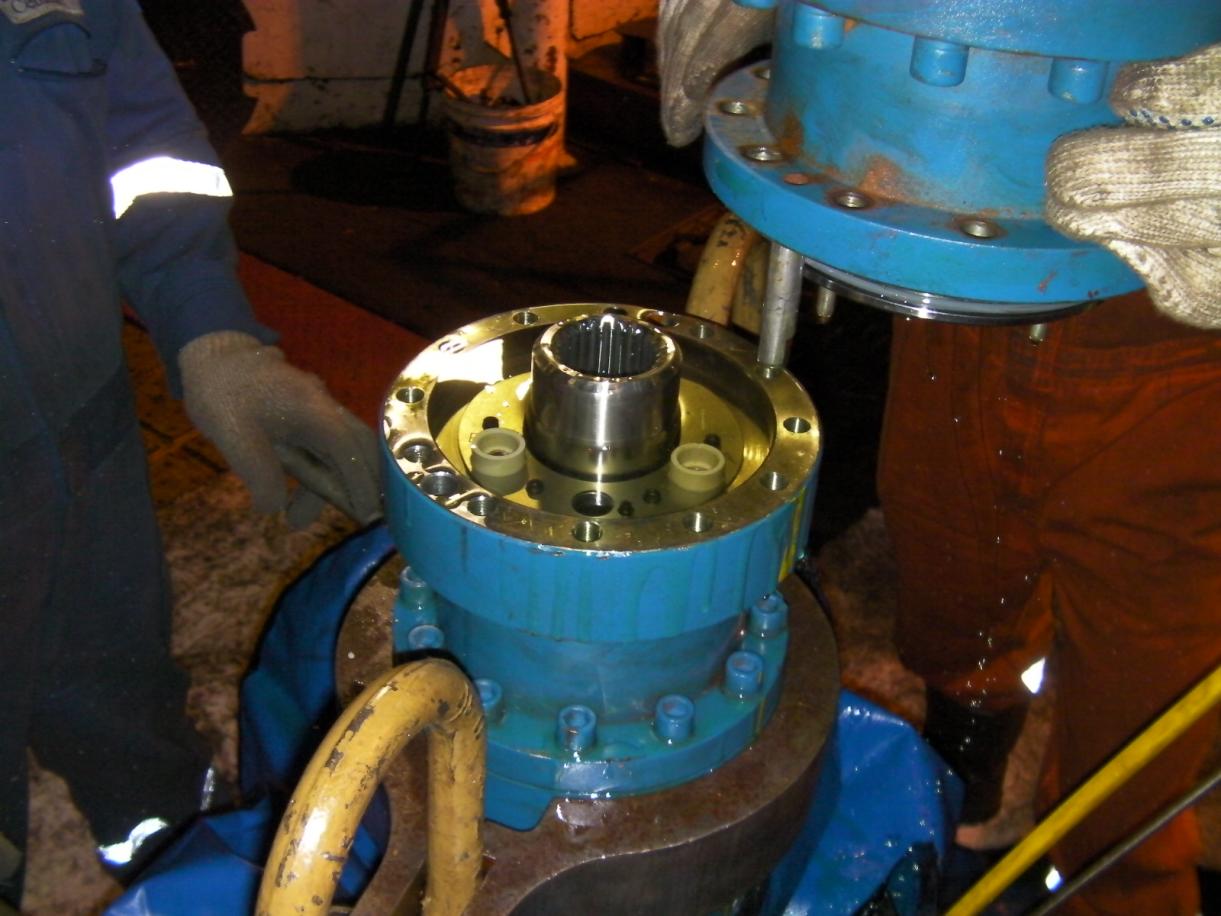